2010  Кондиционеры RÖDA®
Кондиционеры 2010
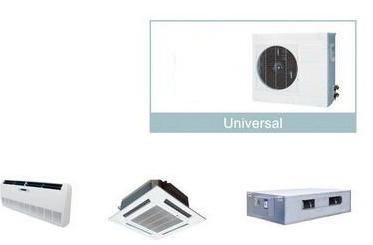 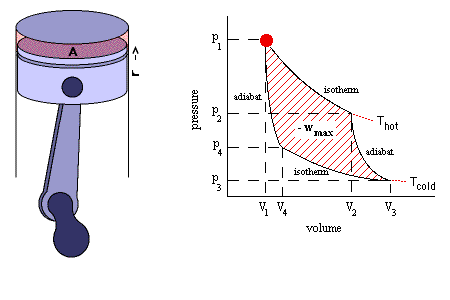 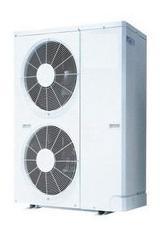 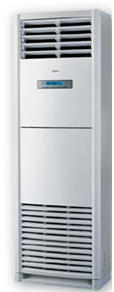 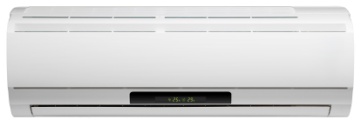 1
Описание  кондиционеров 2010 года
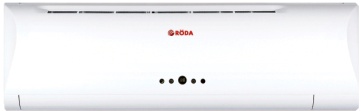 Технические параметры
2
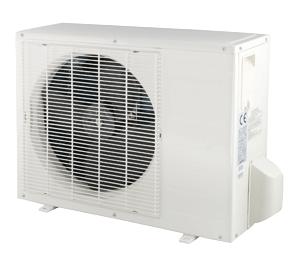 3
Ценовые показатели
2010  Кондиционеры RÖDA®
Настенные сплит системы старт-стоп
Уменьшенный  уровень шумов внутреннего блока. Применение теплообменника с оптимальным аэродинамическим сопротивлением снижает шумы внутреннего блока. 
Уменьшение шума и вибраций при работе жалюзи. В приводе жалюзи кондиционеров  RÖDA высокой производительности, модели 18 и 24 kBTU, использованы два мотора  управления жалюзи, это делает перемещение жалюзи  плавным.
Тангенциальное рабочее колесо вентилятора внутреннего блока. Во внутренних блоках кондиционеров RÖDA  применяются тангенциальные рабочие колеса вентилятора  переменного профиля.  Увеличенный диаметр рабочего колеса позволяет сохранить необходимую производительность  при сниженной,   по сравнению со стандартной скоростью вращения. Это снижает уровень шумов внутреннего блока.
Уменьшение шумов в “ночном” режиме. Работая в “ночном” кондиционеры RÖDA  устанавливают низкую скорость вращения вентилятора внутреннего блока.
Уменьшенные  шумы наружного блока. Противошумный профиль крыльчатки вентилятора наружного блока, оптимизированный профиль защитной решетки, жесткая конструкция, применение специальных амортизаторов компрессора, балансировка труб холодильного контура снижают уровень шумов наружных блоков кондиционеров RÖDA.
Уменьшение шумов при работе холодильного контура. При изменении режима работы в кондиционерах, например, при переключении из режима обогрева в режим охлаждения,  используется задержка переключения 4-х ходового клапана. Клапан переключается только,  когда давление в холодильном контуре будет выровнено. 
Электростатические противопылевые фильтры . В кондиционерах RÖDA оснащены электростатическим противопылевым фильтром с увеличенной степенью электризации.  
Угольный фильтр. Угольный фильтр установлен в две секции противопылевого фильтра. Основное действующий компонент – активированный уголь с высокой поглощающей способностью.  
Неизменная температура помещения в режиме осушения. В режиме осушения температура помещения контролируется, что позволяет избежать снижения  температуры в помещении.
Качественные материалы. Используется  пластик только высокого качества. Это Ваш комфорт и безопасность.
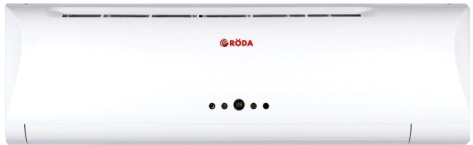 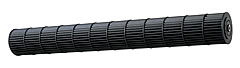 1
Описание кондиционеров
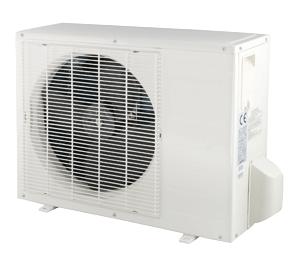 2010  Кондиционеры RÖDA®
Настенные сплит системы старт-стоп
Точность поддержания заданной температуры. Использование микроконтроллера современной архитектуры позволяет обеспечить точность  поддержания заданной температуры  до ±1°С.
Адаптивный алгоритм  работы  вентилятора внутреннего блока  в автоматическом режиме. Адаптивный алгоритм , каждые 4 секунды измеряет и корректирует скорость вентилятора внутреннего блока.  Используется  график зависимостей заданной температуры, текущей температуры воздуха в помещении и  режима работы, это позволяет  поддерживать заданную температуру максимально точно.
Таймерные установки для различных режимов работы. Широкие возможности управления кондиционером  с помощью программируемого таймера.
Зимний комплект. Во всех кондиционерах RÖDA  имеется возможность установки зимнего комплекта. 
Высокая производительность по воздуху внутреннего блока. В кондиционерах RÖDA (модели 18 и 24 kBTU) увеличена производительность вентилятора внутреннего блока  для ускоренного выхода  на  заданные температуры и увеличения эффективности.
Энергосбережение. Применен энергосберегающий алгоритм работы, это снижает расход электроэнергии при эксплуатации кондиционера.
Эффективность  обогрева при понижении уличной температуры. Примененный алгоритм управления компрессором, вентиляторами обеспечивает максимально возможную постоянную  температуры воздушного потока и снижает эксплуатационные расходы. 
Регулирование направления воздушного потока в двух плоскостях. Для равномерного распределения воздуха по всему объему помещения используются  жалюзи, позволяющие автоматические регулировать направление  воздушного потока в вертикальной плоскости, и вручную установить желаемый угол в горизонтальной плоскости.
Anti Cold Air Function. Функция защиты от обдува холодным воздухом реализована  в режиме обогрева.  Включение  вентилятора  внутреннего блока только при  достижении  оптимальной  температуры теплообменника.
Функция автоматического рестарта. В случае отключения электропитания предусмотрена функция автоматического рестарта, для продолжения работы  после восстановления электропитания.
Самодиагностика работоспособности основных узлов кондиционера. Предусмотрена функция самодиагностики. При каждом включении  микроконтроллер проводит диагностику основных узлов,  и в случае их неисправности отображают код на дисплее внутреннего блока.
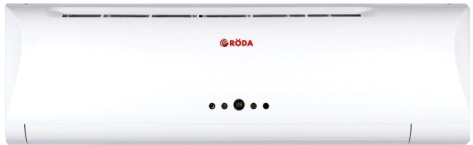 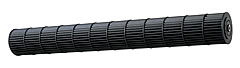 1
Описание кондиционеров
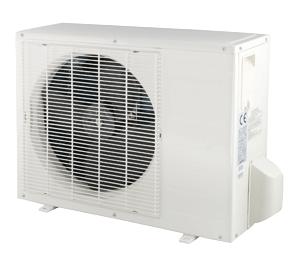 2010  Кондиционеры RÖDA®
Настенные сплит системы старт-стоп
Ночной режим («СОН»). Использован алгоритм 8-ми часового ночного режима. Это наилучшее решение  для поддержания заданных температурных параметров, снижения уровня шума и экономии  электроэнергии.
Эргономика пульта ДУ. При проектировании пульта ДУ учтены основные принципы эргономики. Вы  всегда быстро и легко будете управлять работой кондиционера.
Дисплей внутреннего блока. Дисплей внутреннего блока отображает всю необходимую, в том числе температурную, информацию .
Поддержание опрятного вида внутреннего блока. Лицевая панель внутреннего блока  легко и удобно снимается для очистки, обеспечивает удобный быстрый доступ при чистке и замене фильтров.
Универсальность пульта ДУ. Для всей линейки сплит систем настенного типа применен единый пульт ДУ. Так же есть возможность запуска кондиционера без пульта ДУ.
Автоматический режим оттаивания. Этот режим реализован на реальном измерении температуры теплообменника  наружного блока , а не по таймеру. Повышает эффективность работы и  снижает расход энергии на его удаление. Все настенные модели старт-стоп.
Сниженный уровень энергопотребления. Примененные технические решения позволяют снизить расход электроэнергии.  Соответствуют по классу энергопотребления,  например Directive 2002/31/EC.
Теплообменник с увеличенной эффективностью. Используется теплообменник, внутренняя поверхность трубок  которого имеет канавки трапециевидной формы. Это увеличивает площадь теплообмена поверхности трубы. Использование  этого повышает  теплоотдача и снижает уровень энергопотребления.
Гидрофильное покрытие пластин теплообменника. Используются теплообменники, пластины которых имеют специальное гидрофильное  покрытие.  Ускоренное стекание конденсата с пластин теплообменника внутреннего блока способствует  увеличению эффективности холодильного цикла.
Высокий холодильный коэффициент. Высокий коэффициент (СОР),  свидетельствует об их значительной энергетической эффективности  холодильного контура.
Ионизатор. Ощущение свежего воздуха,  достигается применением ионизатора и алгоритмом его работы.
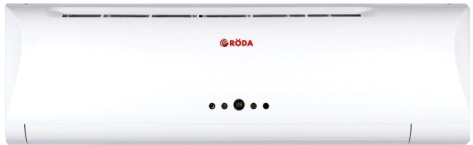 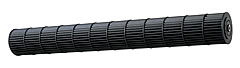 1
Описание кондиционеров
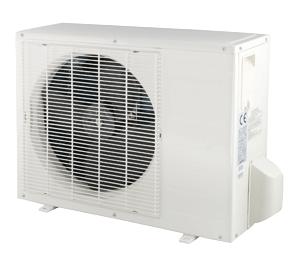 2010  Кондиционеры RÖDA®
Настенные сплит системы старт-стоп
Коррозионная защита наружного блока. Многослойное антикоррозионное покрытие корпусов наружных блоков.  Основная защита - покрытие  стали слоем цинка  и катафорезная окраска.  Теплообменник защищен от воздействия агрессивной внешней среды оксидным покрытием.
Запуск при пониженном напряжении и адаптация к российским электросетям.  Адаптированы для  работы с нестабильной электросетью. Запуск компрессора и его работа  от 187В до 240В. Это позволяет  эффективно использовать кондиционеры при значительном разбросе параметров сети.
Защита от перегрева холодильного контура в режиме охлаждения. Наружные блоки (18 и 24kBTU) оснащены термистором  контролирующим  температуру конденсации.   Если температура увеличивается выше оптимальной  (например, при загрязнении пластин теплообменника)  микроконтроллер отключает кондиционер. Это предупреждая преждевременный износ деталей компрессора.
Защита от перегрева холодильного контура в режиме обогрева. Термистор  теплообменника внутреннего блока защищает кондиционер от повышенной температуры конденсации. Если температура увеличивается выше оптимальной  (например, при загрязнении пластин теплообменника)  микроконтроллер отключает кондиционер.  Это предупреждает  износ деталей компрессора.
Таймер запуска компрессора. Запуск компрессора после его выключения осуществляется только через 3 минуты. Это достаточно чтобы   давление в холодильном контуре стало равным.  Это предупреждает преждевременный износ деталей компрессора.
Ограничение по  минимальному времени работы компрессора. Использована функция ограничения минимального времени работы компрессора . Это позволяет выключать компрессора при номинальном рабочем токе.  Это предупреждает преждевременный износ деталей компрессора.
Low temperature defrost. Процесс оттаивания теплообменника  настроен на  включение при температуре кипения хладагента −7°С.  Это предупреждает преждевременный износ деталей компрессора.
Производственный контроль качества
Каждый кондиционер проходит  серию тестов гарантирующих надлежащее качество сборки, и  его надежную работу в течение  срока эксплуатации.
ISO сертификация.  Имеются  сертификаты ISO 9001/ISO 14001  подтверждаемые ежегодно. Это гарантирует соответствие международным стандартам качества всех этапах проектирования и  производства.
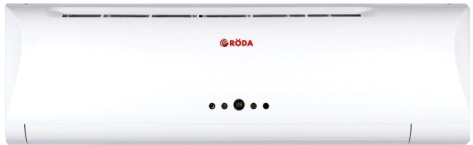 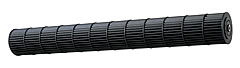 1
Описание кондиционеров
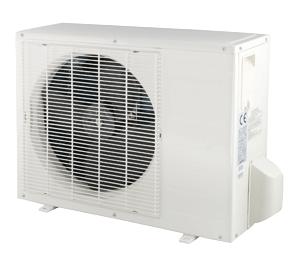 2010  Кондиционеры RÖDA®
Настенные сплит системы инверторного типа
Все перечисленные выше  преимущества настенных сплит систем старт-стоп относятся и к инверторам
Тип DC –инвертер
Возможность считывания наружной температуры
Используемая  технология DC-инвертер позволяет работать на обогрев зимой при низких температурах до -15°С
Длина трассы до 15 м
Перепад высоты между блоками до 7м
Использованы высоконадежные трехфазные DC-AC преобразователи Mitsubishi Electric
Надежная фильтрация помех, не оказывает влияния на телевизоры и радиоприемники
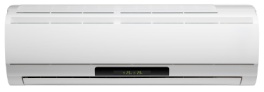 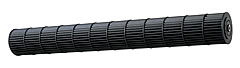 1
Описание кондиционеров
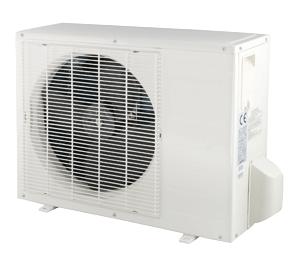 2010  Кондиционеры RÖDA®
Кассетный  тип
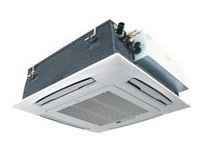 Широкий модельный ряд,  модели 18; 24; 36; 48; 60 kBTU
Компактный внутренний блок Eurosize 580*580мм(модель 18kBTU)
Двойная защита от протечки конденсата
Подогрев картера компрессора(модели 380 В)
Беспроводной пульт ДУ
Фазовый монитор (модели 380 В), защита от пропадания/перекоса фаз
Возможность притока свежего воздуха
Возможность установки низкотемпературного комплекта
Автоматические жалюзи
Подогрев картера компрессора
Scroll компрессор 36; 48; 60 kBTU
Универсальный наружный блок (кроме модели 60kBTU)
Встроенная дренажная помпа, подъем 1200 мм от точки
вывода дренажа!
Реле низкого давления (модели на 380В)
Оттайка наружного блока по термистору
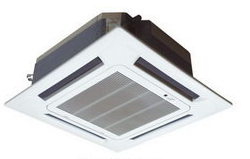 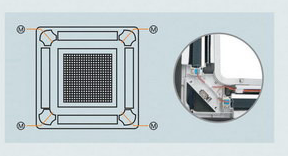 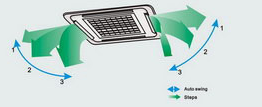 1
Описание кондиционеров
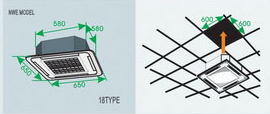 2010  Кондиционеры RÖDA®
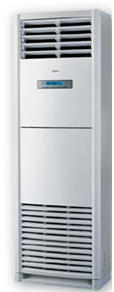 Колонный тип
Модели 24; 48; 60 kBTU
Широкий воздушный поток
Автоматические жалюзи
Функция обогрева с ТЭН
Подогрев картера компрессора(модели на 380В)
LCD дисплей
Высокая производительность
Фазовый монитор (модели 380 В)
Простая установка
Современный дизайн
Пульт ДУ
Scroll компрессор 48; 60 kBTU
Высокая эффективность (EER)
Возможность установки низкотемпературного комплекта
Реле низкого давления (модели на 380В)
Оттайка наружного блока по термистору
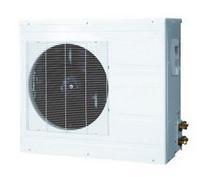 1
Описание кондиционеров
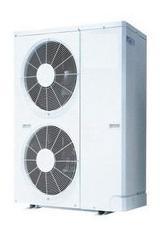 2010  Кондиционеры RÖDA®
Напольно-потолочный тип
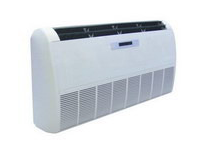 Модели 18; 24; 36; 48; 60 kBTU
Современный дизайн
Горизонтальные и вертикальные жалюзи
Функции автоматической защиты
Беспроводной пульт ДУ
Фазовый монитор (модели 380 В)
Защита от протечек конденсата
Компактные размеры
Высокая производительность
Возможность установки низкотемпературного комплекта
Низкий уровень шума
Напольная и настенная установка
Подогрев картера компрессора
Scroll компрессор 36; 48; 60 kBTU
Универсальный наружный блок
Реле низкого давления (модели на 380В)
Оттайка наружного блока по термистору
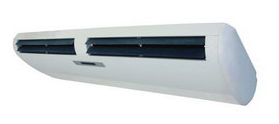 1
Описание кондиционеров
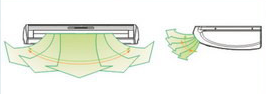 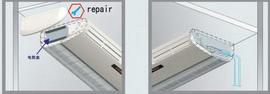 2010  Кондиционеры RÖDA®
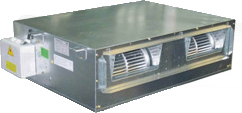 Канальный тип (средненапорный)
Модели 36; 48; 60 kBTU
Напор воздуха от 90 до 110 Па
Компактный внутренний блок
Малошумная работа
Возможность притока свежего воздуха
Забор воздуха снизу
Подогрев картера
Фазовый монитор
Возможность установки низкотемпературного комплекта
Scroll компрессор
Универсальный наружный блок
Проводной пульт ДУ в комплекте!
Три скорости вращения вентилятора внутреннего блока
Реле низкого давления (модели на 380В)
Оттайка наружного блока по термистору
Более стабильный поток воздуха
Вход воздуха снизу и сбоку
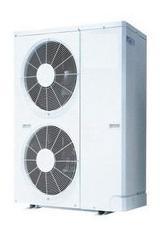 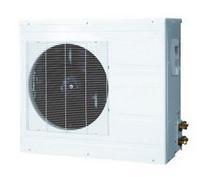 1
Описание кондиционеров
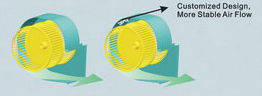 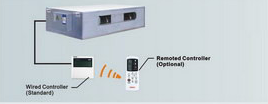 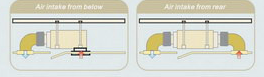 2010  Кондиционеры RÖDA®
Настенные сплит системы старт-стоп, технические характеристики
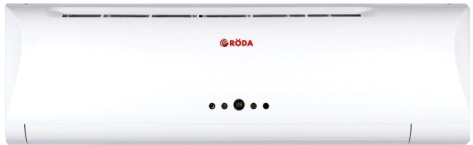 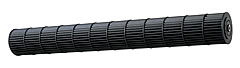 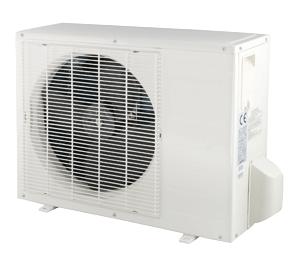 Технические параметры
2
2010  Кондиционеры RÖDA®
Настенные сплит системы инвертер технические харатеристики
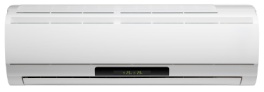 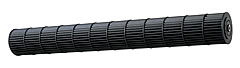 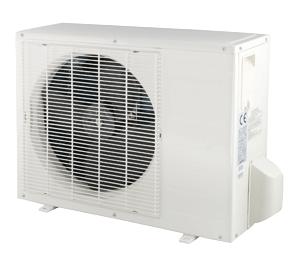 Технические параметры
2
2010  Кондиционеры RÖDA®
Кассетный  тип, технические характеристики
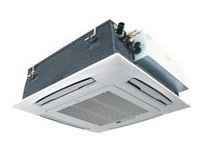 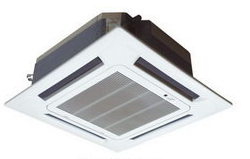 Технические параметры
2
2010  Кондиционеры RÖDA®
Колонный  тип, технические характеристики
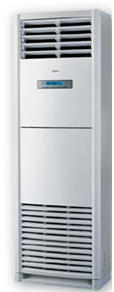 Технические параметры
2
2010  Кондиционеры RÖDA®
Напольно-потолочный  тип, технические характеристики
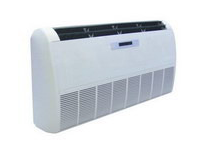 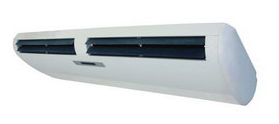 Технические параметры
2
2010  Кондиционеры RÖDA®
Канальный  тип, технические характеристики
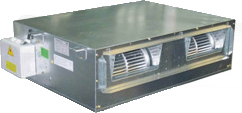 Технические параметры
2